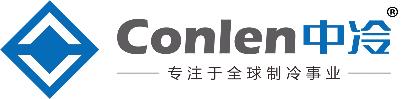 CLB/G/H型节水消雾冷却塔技术说明
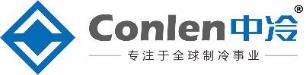 一、节水消雾的意义
http://www.conlen.cn
2020年2月17日星期一
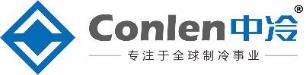 二、前景预测
1.随着环境的日趋恶化，环保逐渐出现在每个人的思想意识中，且地位日益高涨，冷却塔的节水消雾技术以环保理念为基石，在水处理行业如一颗新星，逐渐引起各方重视；
 2.随着国家对于环保的日益重视，国内数家较大的国有企业近年来已开展冷却塔节能消雾改造工作。如1）神华投资5000多万美金用于宁夏煤液化项目；2）光大环保（苏州）有限公司投资2900万人民币用于苏州厂区节水消雾改造；3）日照钢铁控股集团有限公司。4）河北邢台石横特钢集团有限公司
http://www.conlen.cn
2020年2月17日星期一
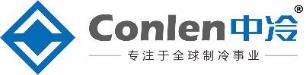 传统老式消雾冷却塔
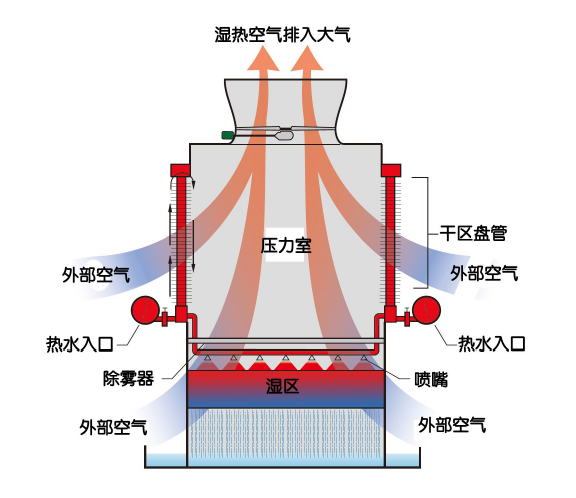 优点
       在一定温度下，降低出口的水雾形成。
 进入湿区的冷却水温度低于设计温度，从而降低冷却塔的蒸发量，具有一定的节水效果。
缺点
  增加一部分电机能耗。
  增加冷却水循环水泵功率。
  初投资过高（翅片管）。 
  集中载荷，非均载荷。
2020年2月17日星期一
http://www.conlen.cn
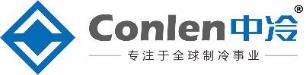 CLG型节水消雾冷却塔
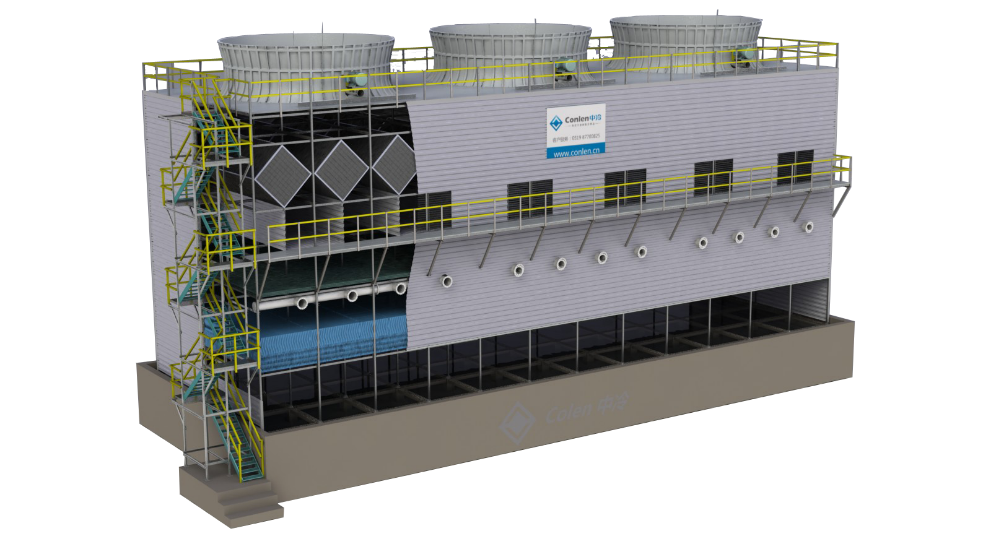 优点
降低了循环水蒸发量，节约水资源
降低了粉尘颗粒物排放
减少药剂使用量
冬季改善厂区道路状况
减少湿空气对周边设备的腐蚀作用
消除部分羽雾，减少居民投诉，增加环保通过的可能性
不需要增加冷却水循环泵扬程
缺点
初次采购成本增加
夏季须打开干空气通道
2020年2月17日星期一
http://www.conlen.cn
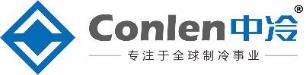 CLG型节水消雾冷却塔工作原理
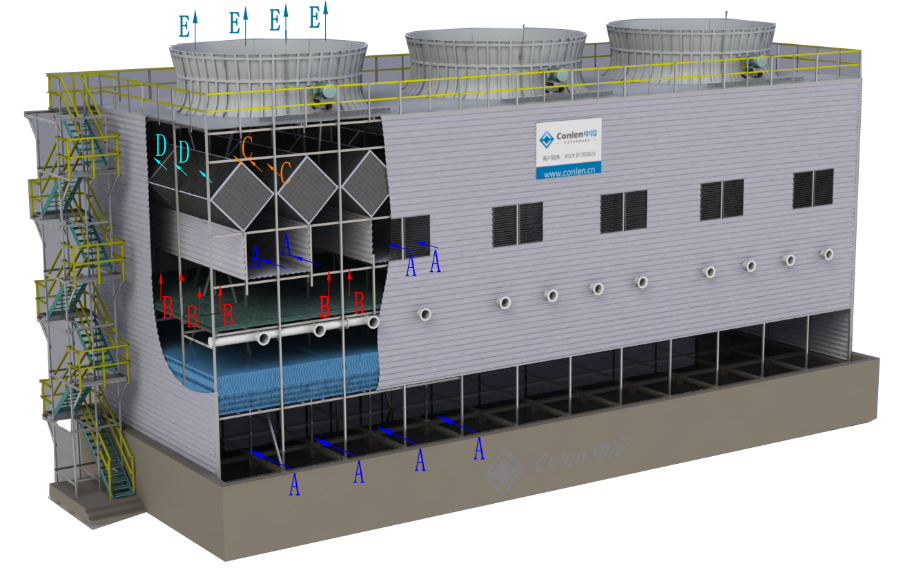 A  干冷空气
B   饱和热空气
C  冷却过的湿空气
D  加热过的干空气
E  不饱和出塔空气
2020年2月17日星期一
http://www.conlen.cn
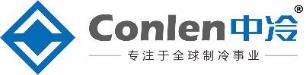 CLG型节水消雾冷却塔核心技术
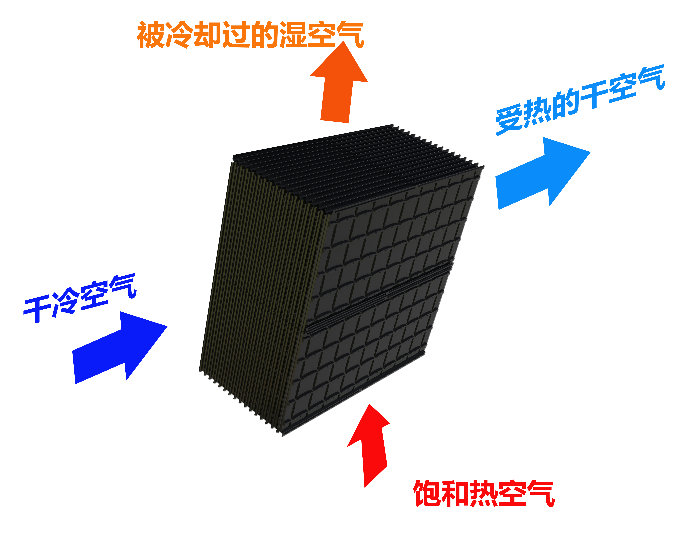 http://www.conlen.cn
2020年2月17日星期一
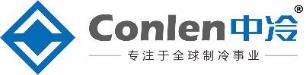 CLG型节水消雾冷却塔热力学原理
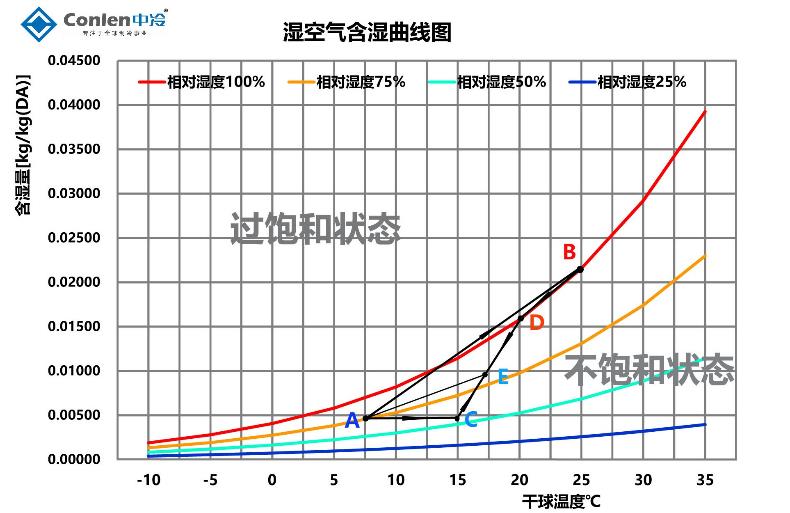 http://www.conlen.cn
2020年2月17日星期一
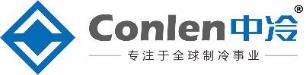 CLG型节水消雾冷却塔热力学原理
该消雾塔的消雾原理如图所示。A处为进塔空气的温度及湿度，空气经过淋水填料温度升高，湿度达到饱和状态，含湿量上升，空气状态由A变至B。然后，B状态的空气进入消雾模块，干区的A状态的空气也进入消雾模块，两路空气在换热模块中热交换。这时A状态的空气温度上升，含湿量不变，相对湿度降低，空气状态出于C状态。B状态的空气，温度降低，相对湿度不变，含湿量降低，有液滴析出，空气状态为D状态。饱和空气D和受热的干空气C流出消雾模块，在气室中混合，D状态的饱和空气温度下降，相对湿度降低；C状态的干空气温度上升，相对湿度上升，两种状态的空气混合，最终达到E状态，排出塔外和外界的A状态空气混合。AE的连线不经过过饱和状态，不会出现可见雾气团。
http://www.conlen.cn
2020年2月17日星期一
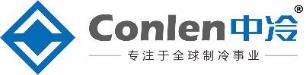 CLG型节水消雾冷却塔露点调节装置
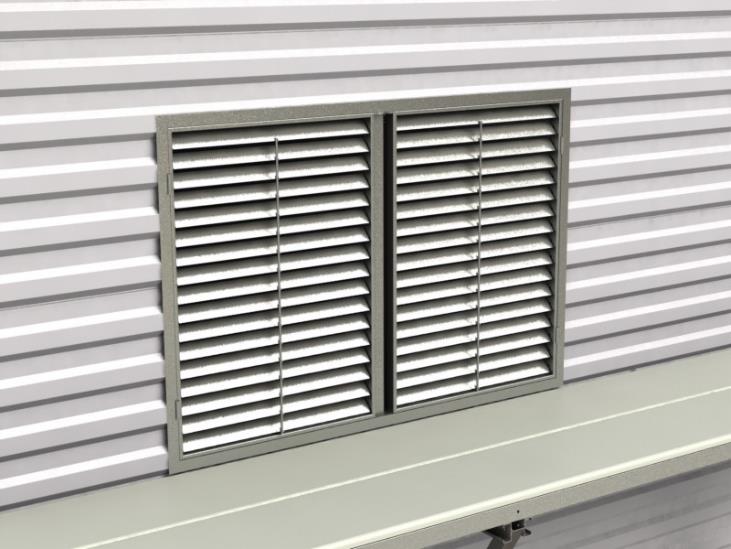 该方案消雾系统通过叶片调节杆，调节百叶窗叶片的角度，调节干区空气的风量，干空气进入消雾模块的风量越大，D状态的饱和空气温度越低，露点温度越低，析出的水量越多，消雾效果越好。同时，湿区进风口风量会变小，因此须综合考虑气象条件，决定百叶窗的开合度，合理控制干区进塔干空气量，达到合适的露点温度。
http://www.conlen.cn
2020年2月17日星期一
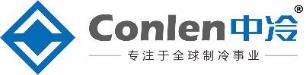 CLG型节水消雾冷却塔冬夏切换
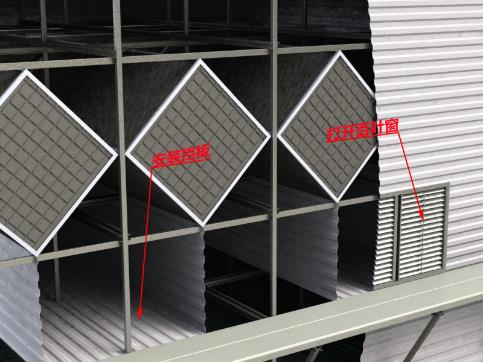 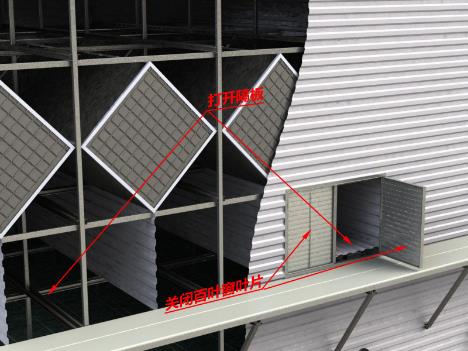 冬季消雾状态
夏季节能状态
http://www.conlen.cn
2020年2月17日星期一
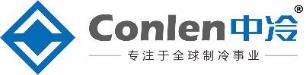 CLG型节水消雾冷却塔优点
http://www.conlen.cn
2020年2月17日星期一
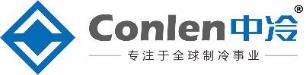 CLG型节水消雾冷却塔优点
http://www.conlen.cn
2020年2月17日星期一
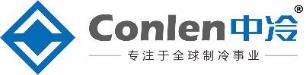 CLG型节水消雾冷却塔经济收益（举例）
以每小时处理水量12000m³/h的冷却塔为例：
水量按12000m³/H，蒸发系数取0.0014，本项目按全年9个月计算回收量＝12000×10×0.0014×4320h×0.2（按蒸发量的20%） = 145152m³。
药剂添加量减少
制水成本减少14.5万方水量。
降低冷却水汽对周边设备的腐蚀产生的维修成本。
冷凝水纯度较高，可缓解水池水质，降低了排污水的水量。
降低了14.5万立方水的输送成本（水泵用电）。
http://www.conlen.cn
2020年2月17日星期一
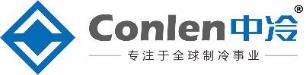 CLG型节水消雾冷却塔项目视频（超链接）
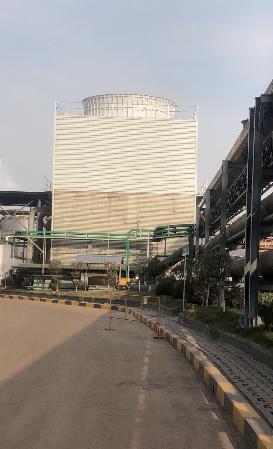 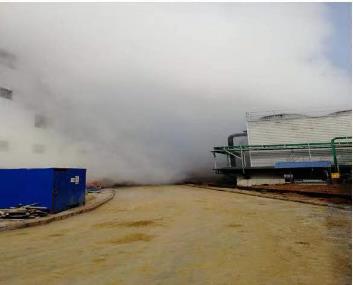 1、短视频1
2、短视频2
3、短视频3
4、短视频4
5、短视频5
改造前图片
6、短视频6（未开消雾状态）
7、短视频7（未改造前状态）
改造后图片
http://www.conlen.cn
2020年2月17日星期一
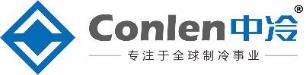 您的需求，是我们努力方向！
选择最适合的！中冷是您最佳的选择！
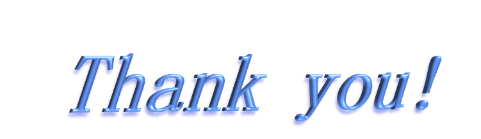 http://www.conlen.cn
2020年2月17日星期一